Её величество степень
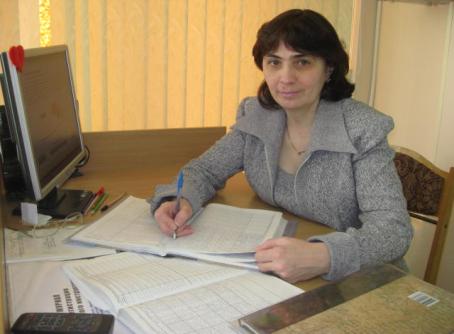 Тема урока: «Степень числа»
                       (5 класс)
Автор : Морозова Елена Викторовна, 
             учитель математики  
             МБОУ  «Лянторская СОШ №4»
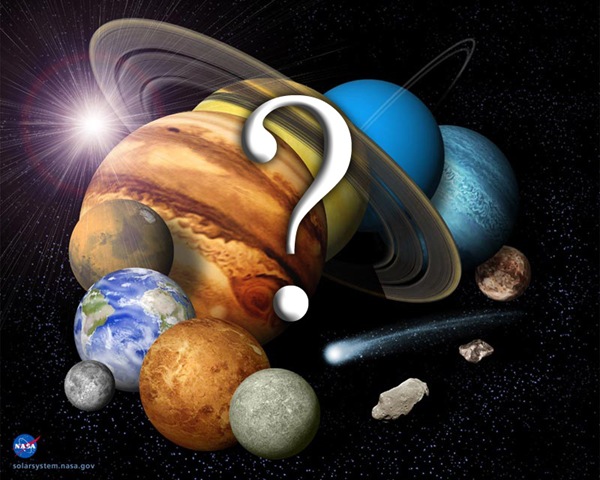 Да, путь познания не гладок,Но знайте вы со школьных лет:Загадок больше, чем разгадокИ поискам предела нет.
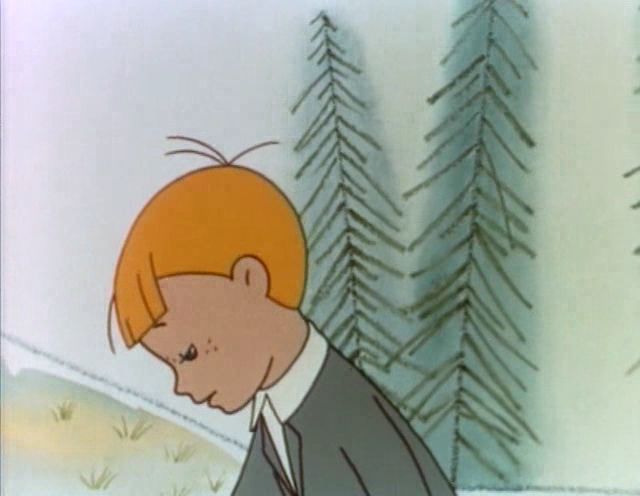 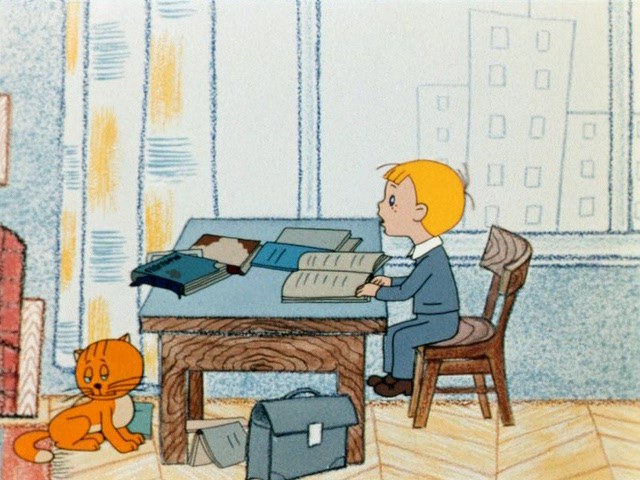 2+2+2+2+2+2 =
?
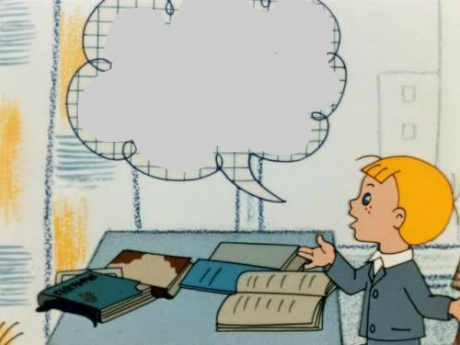 2+2+2+2+2+2 =2   6
6 раз
Он давно знакомый мой,
Каждый угол в нем прямой
Все четыре стороны
Одинаковой длины.
Вам его представить рад.
Как зовут его?
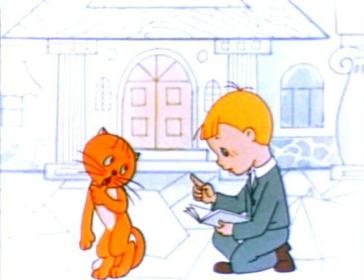 Какие свойства квадрата вы знаете?
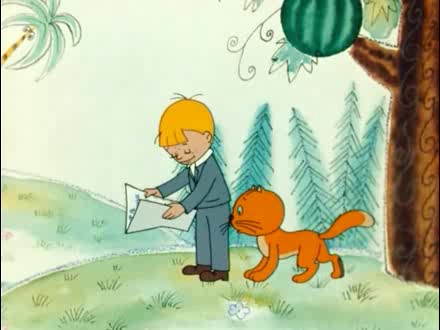 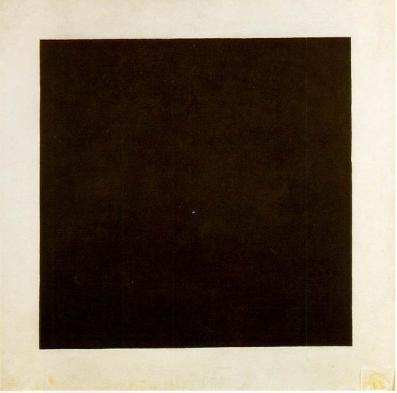 Найдите площадь квадрата со стороной 5см
5 см.
Что интересного в данном ряду выражений?
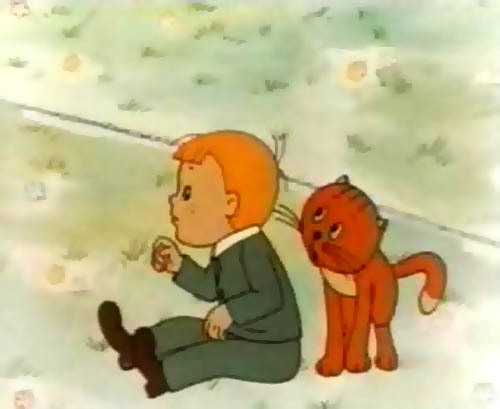 5;  
5 · 5;  
5 · 5 · 5; 
5 · 5 · 5 · 5; 
5 · 5 · 5 · 5 · 5
Какое выражение лишнее?
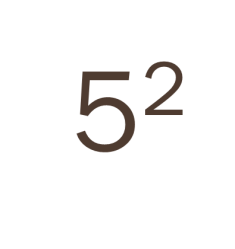 5  5=
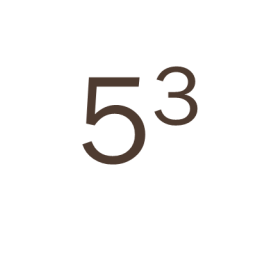 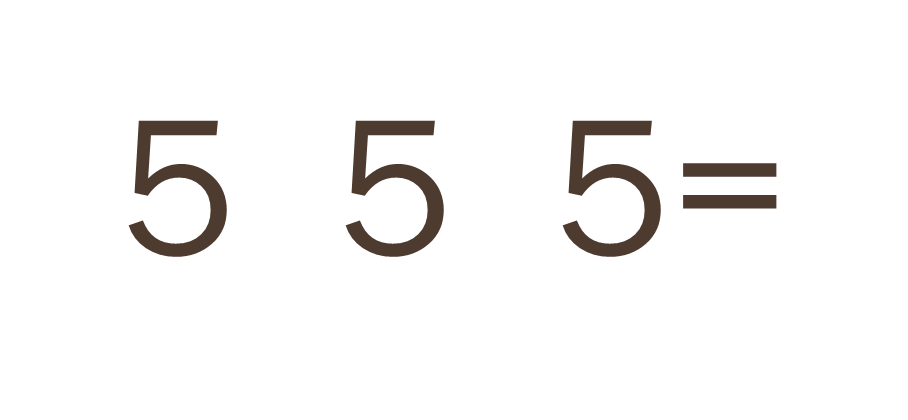 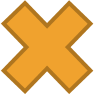 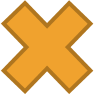 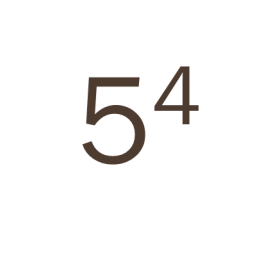 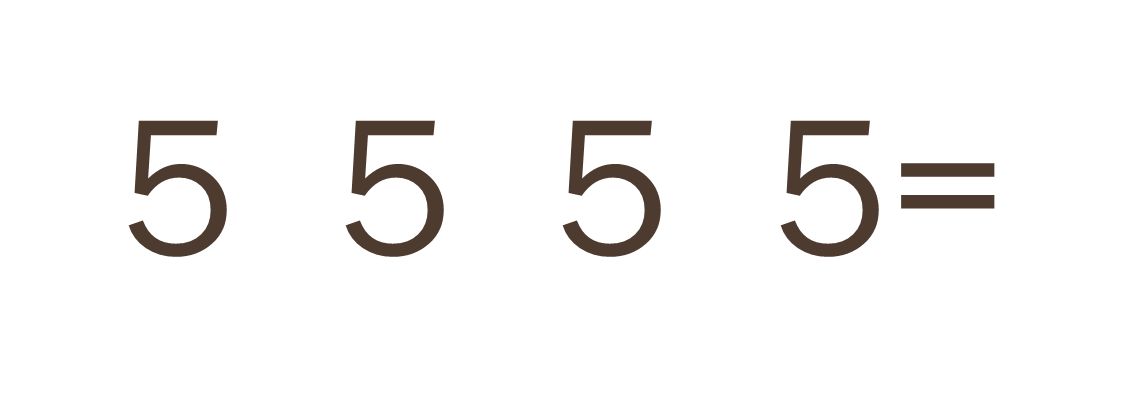 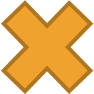 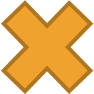 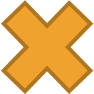 Её величество степень
5  5=52
5  5  5=53
5  5  5  5=54
аn
?
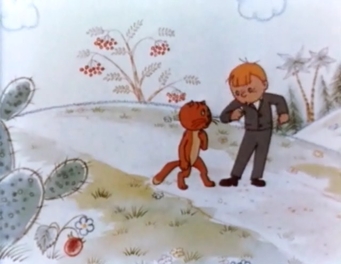 Диофант  александрийский
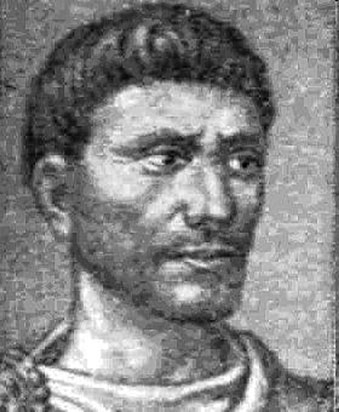 «Арифметика» Диофанта положила начало новой математике; в ней применялась буквенная символика. Вместе с тем "Арифметика" послужила отправным пунктом и для теоретико-числовых исследований Нового времени.
Никола Шюке
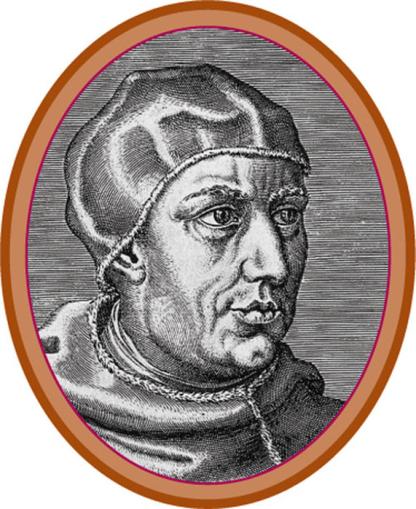 Никола Шюке, француз, бакалавр медицины. Автор рукописного трактата по арифметике и алгебре "Наука о числах, в котором он ввёл в употребление показатели степеней. Символика Шюке приближается к современной.
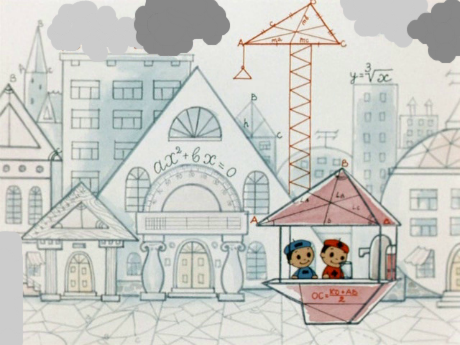 1 · 1 · 1 · 1 · 1 · 1 · 1 · 1=1
5
0,2 · 0,2 · 0,2=0,2
6
4
64 · 64 · 64 · 64=64
8
7 · 7 · 7 · 7 · 7=7
3
3 · 3 · 3 · 3 · 3 · 3 =3
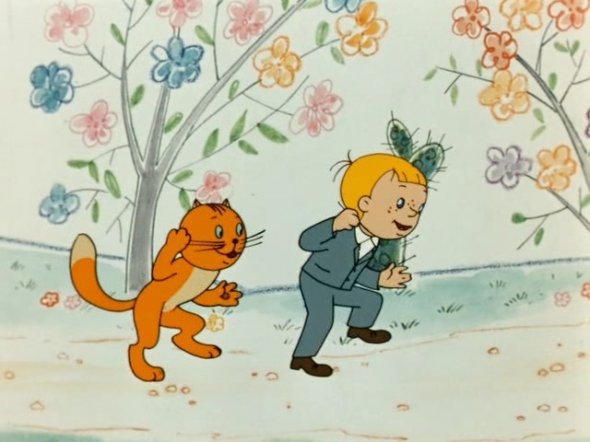 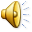 Легенда о шахматной доске
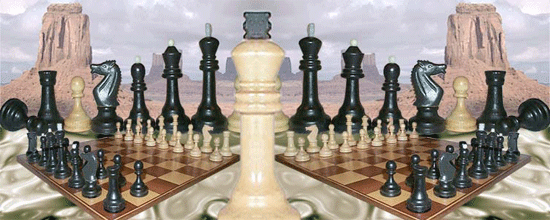 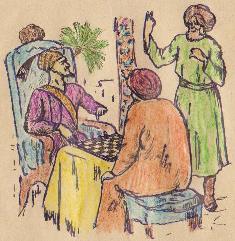 Шахматы - одна из самых древних игр. Она существует уже многие века, и неудивительно, что с нею связаны различные предания, в правдивость которых, за давностью времени, невозможно проверить.Одну из подобных легенд я и хочу рассказать.
Шахматная игра была придумана в Индии, и когда индусский царь Шерам познакомился с нею, он был восхищен ее остроумием и разнообразием возможных в ней положений.Узнав, что она изобретена одним из его подданных, царь приказал его позвать, чтобы лично наградить за удачную выдумку.
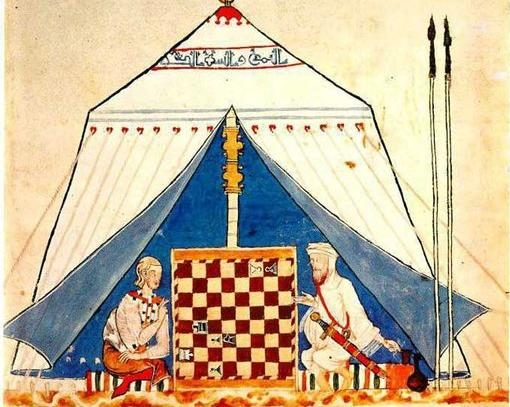 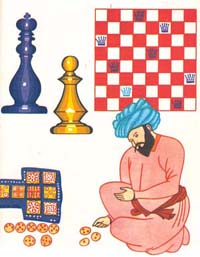 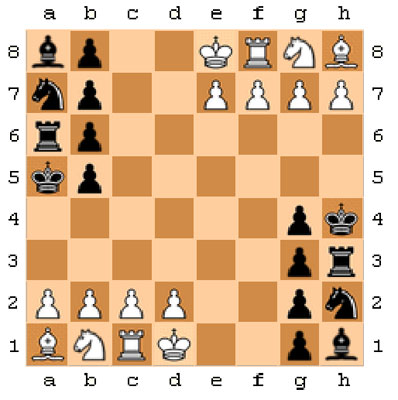 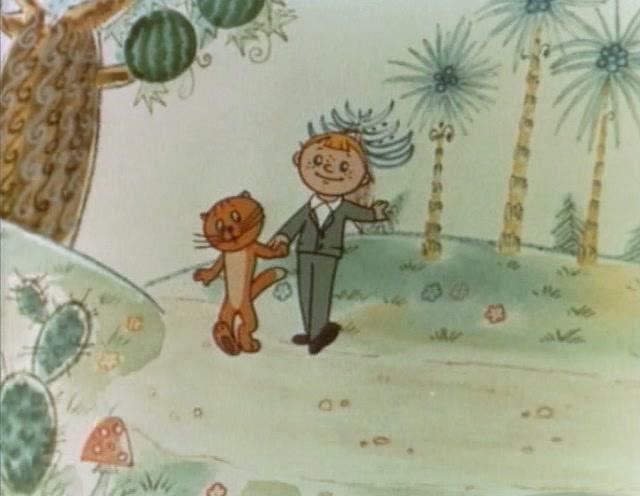 Зверобой
Зверобой, как лекарственное растение, известен с давних пор. Отвар зверобоя используется как вяжущее и антисептическое средство.
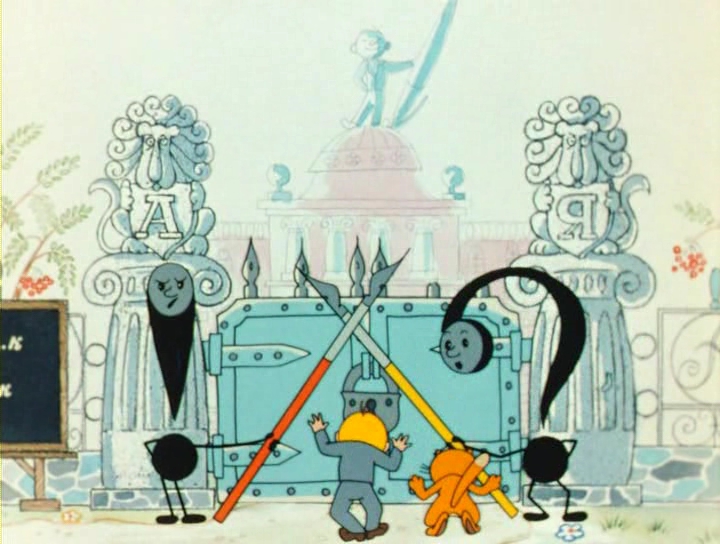 аn
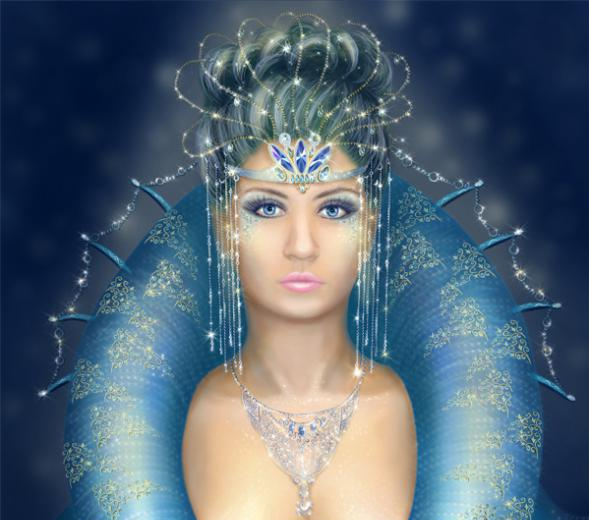 Ребята, спасибо за урок!
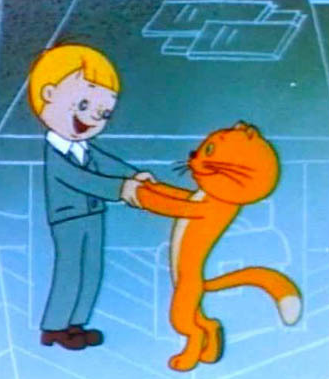